トラマドールの免疫調整
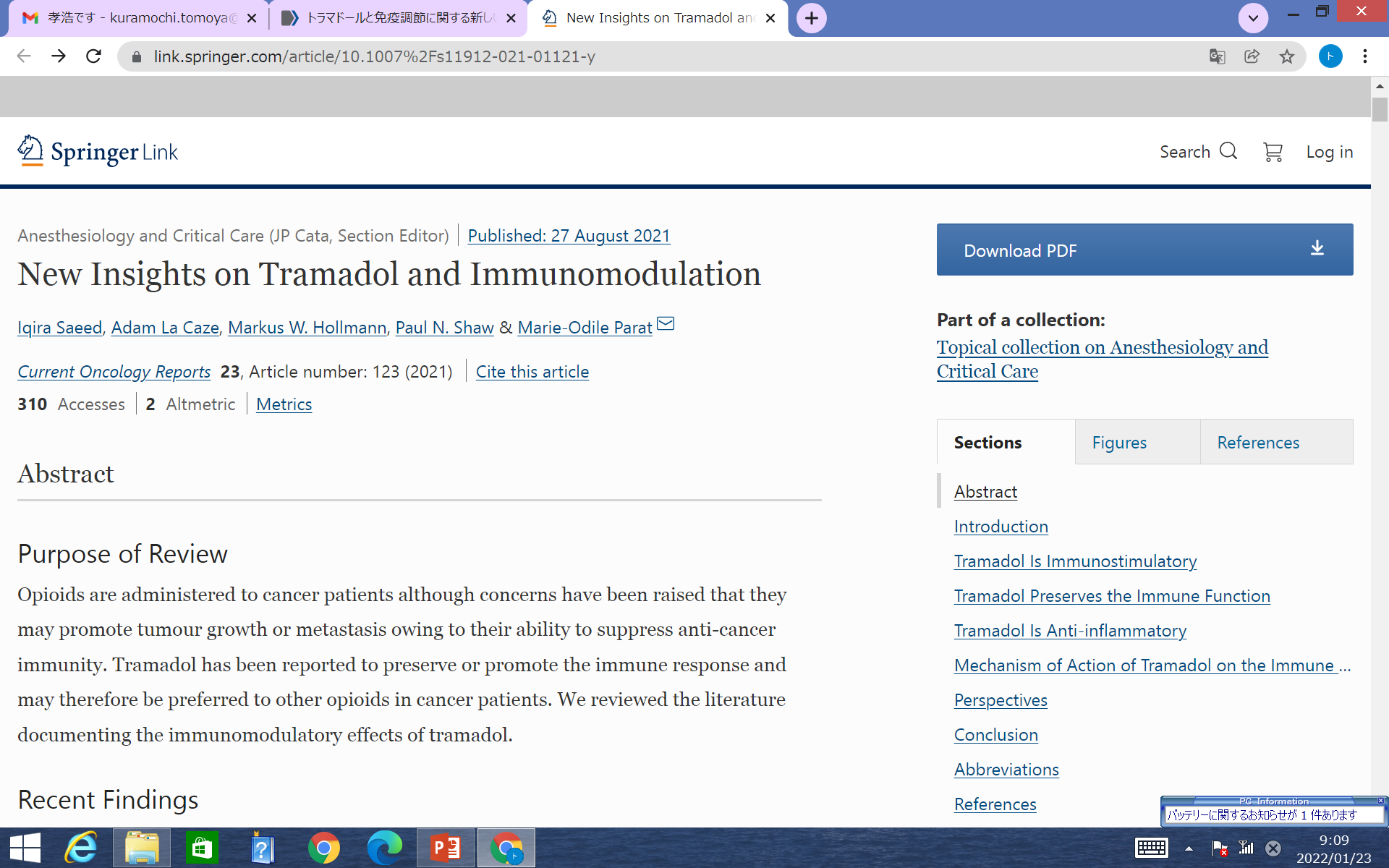 日本大学医学部麻酔科　蔵持智也
導入
オピオイドは抗癌免疫を抑制するため、腫瘍の成長や転移を促進する可能性がある。

弱オピオイドのトラマドールは免疫応答を維持または促進する報告があるため、癌患者では他のオピオイドよりも適している可能性がある。

大学院の研究内容とも重なるトラマドールの免疫調節に関するレビューを紹介します。
トラマドールの代謝と異性体①
トラマドールには(+)トラマドールと(-)トラマドールの鏡像異性体がある。

それぞれがCYP2D6代謝されることで(+)O-デスメチルトラマドールと(-)O-デスメチルトラマドールとなる。

トラマドールの鎮痛効果はトラマドール自体のμオピオイド受容体への弱い親和性、NA取り込み阻害によるものと、CYP2D6代謝産物のO-デスメチルトラマドールの強いμオピオイド受容体への親和性により構成されている。
トラマドールの代謝と異性体②
ヒトのCYP2D6活性は複数の表現型がある。

代謝が早い表現型ではO-デスメチルトラマドールになりやすく、μオピオイドへの親和性が高くなり、強い鎮痛効果が得られる。

モルヒネと比較すると1/10ほどの鎮痛効果しか見られず、激しい疼痛には効果が少ない。
トラマドールの代謝と異性体③
トラマドール
O-デスメチルトラマドール
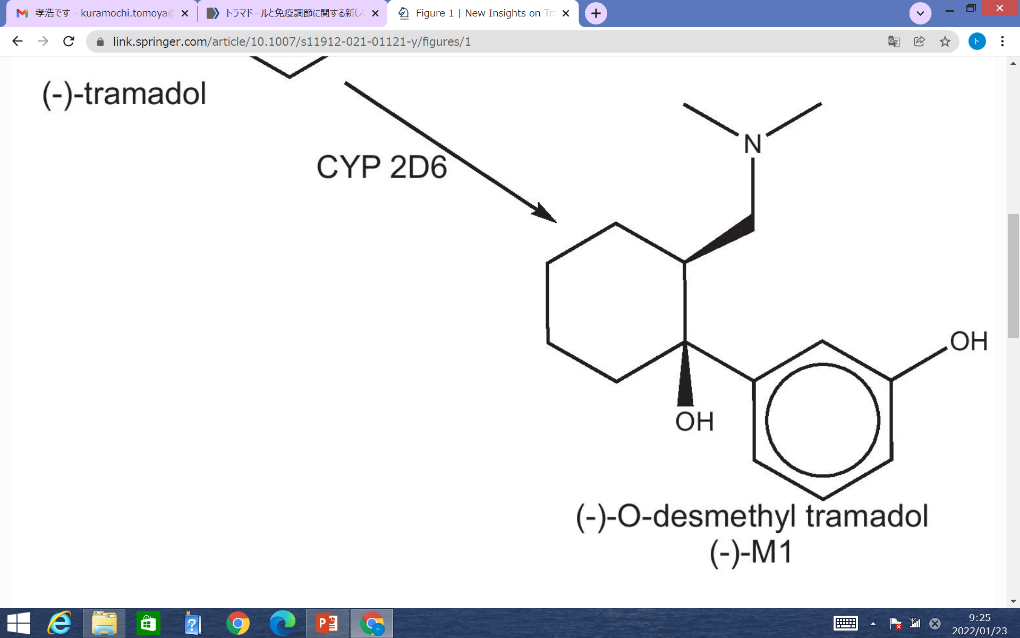 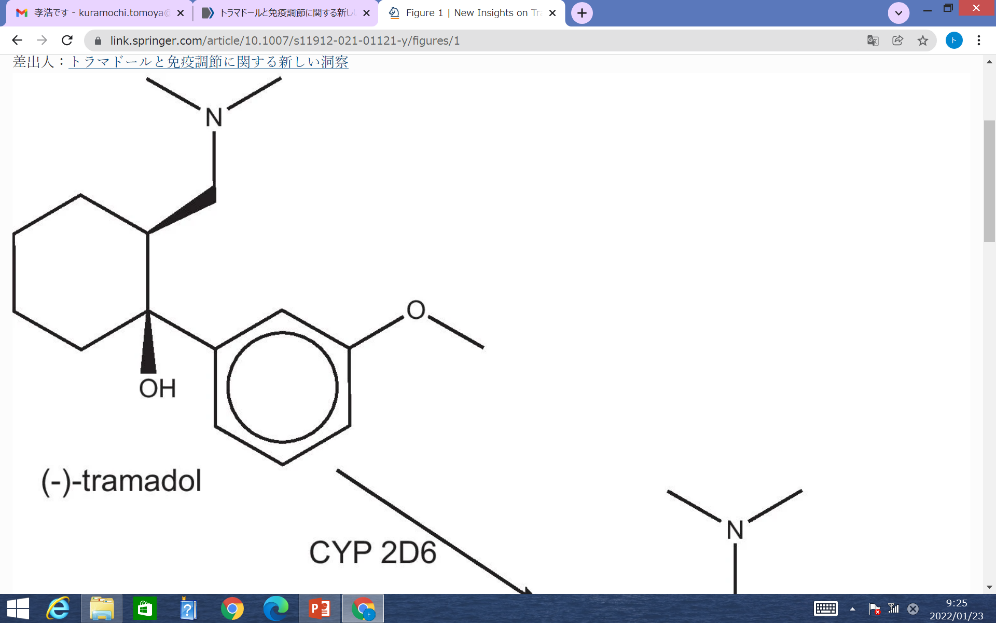 CYP2D6
µオピオイド受容体への高い親和性
µオピオイド受容体への低い親和性
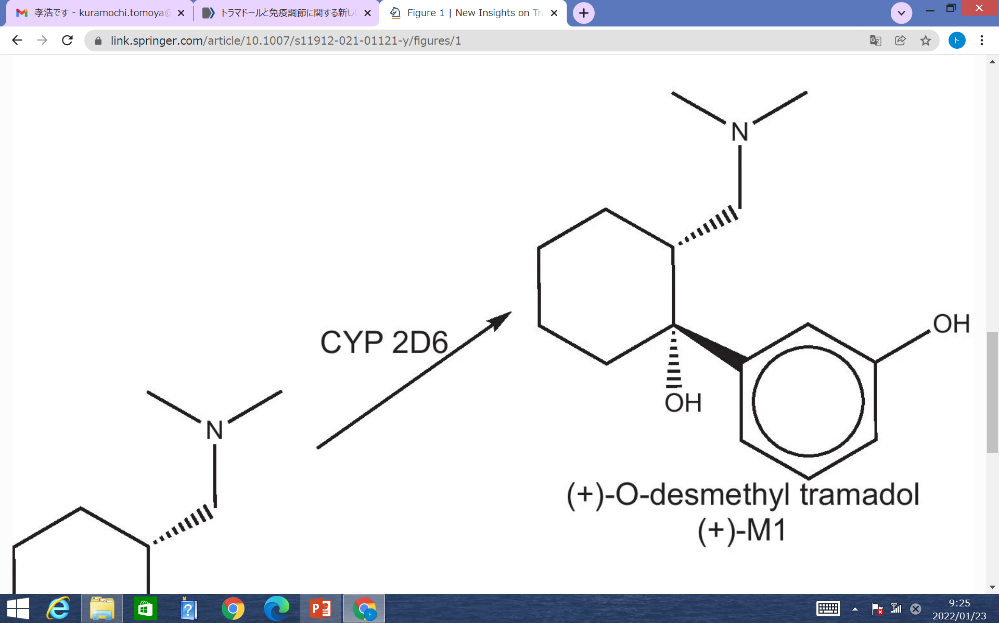 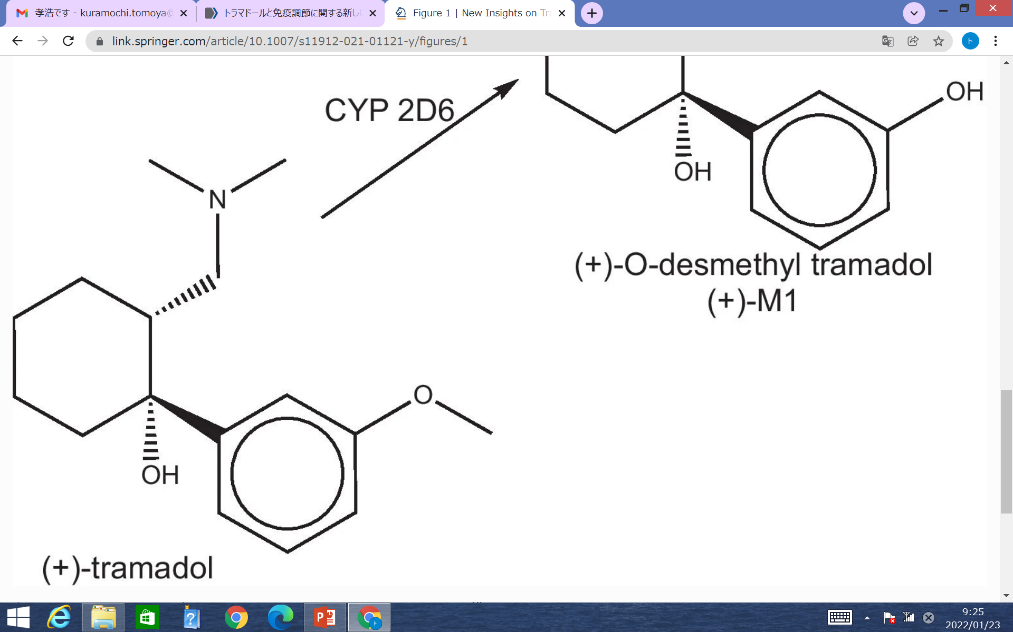 CYP2D6
NA受容体取り込み阻害
NA受容体取り込み阻害
トラマドールは免疫賦活作用を有する
トラマドール投与マウスで脾細胞増殖やNK細胞活性増加が起こり、NK細胞からのIL-2産生を増加した。
ヒトの術後PCAにてモルヒネ、フェンタニル投与群と比べ、トラマドール投与群ではIL-2は減少しなかった。

→IL-2は細胞性免疫に関与しており、ヘルパーT細胞などを介して抗腫瘍効果を増大させる働きがある。
→トラマドールが免疫賦活作用を有している可能性がある。
トラマドールの免疫調整の機序
脾臓の細胞増殖とNK細胞の活性化は(+)トラマドールでは認めたものの、(-)トラマドールでは認めなかった。
セロトニン阻害性アンタゴニスト投与にて効果は完全に拮抗された。

→トラマドールの免疫調整は（+）トラマドールのセロトニン作動性作用によるものの可能性がある。
トラマドールは他のオピオイドと比べ、免疫機能を維持する
胃がん患者へのトラマドール投与ではモルヒネ投与群と比べ、NK細胞の減少の程度が軽かった。

乳がん患者へのモルヒネ投与ではTリンパ球、NK細胞は減少したが、トラマドール投与群では保たれていた。

子宮がん術後患者へのトラマドール投与は手術により誘発されるリンパ球増殖とNK細胞活性低下を抑えた。
トラマドールの抗炎症作用①
ラット、静脈血栓症モデルのマウスへのトラマドール投与で炎症を減少させた。

Vitroの実験ではLPS刺激により放出されたTNF、IL-8はモルヒネ、フェンタニルに比べ、トラマドール投与により大幅に阻害された。

腹部手術後の小児へのトラマドール投与は炎症マーカー、IL-6、コルチゾール、CRPを減少させた。
トラマドールの抗炎症作用②
マクロファージにはM1とM2の二つの表現型がある。

M1は炎症性サイトカインの産生に関わる一方、癌に対しては進展予防の効果を有する。

M2は組織の修復と炎症の消退を促進する一方、癌の促進に関与する。
トラマドールの抗炎症作用③
炎症性サイトカインの誘発
進展抑制
M1
癌細胞
炎症
M2
進展促進
組織の修復と炎症の消退
トラマドールの抗炎症作用④
臍帯血のマクロファージを用いたVitroの実験ではM2マクロファージのマーカー産生を促進したが、M1マクロファージの産生を阻害した。


→トラマドールは炎症の様々な側面に異なる影響を与えている。
→腫瘍細胞へのトラマドールを介したマクロファージの調節性は未解明である。
展望①
強オピオイドが免疫を抑制する一方、トラマドールは弱いμオピオイドへの親和性とセロトニン作動性を併せ持ち、後者はNK細胞の増殖と細胞毒性を促進する可能性がある。

O-デスメチルトラマドールの経口投与でCYP2D6活性の個人間変動は回避できるが、 (+)トラマドールのセロトニン作動性抜きの免疫防御は未解明な点が多い。
展望②
Vitroの乳癌、結腸癌ではトラマドールが腫瘍細胞のアポトーシスを誘導する報告がある。
　　　　　　　　　　　　　　　⇕
セロトニンは多くのモデルで癌細胞の増殖、転移、血管新生を増加させている。
→トラマドールは免疫系を介してではなく、直接的に癌細胞へ効果を持つ可能性がある。
結論
トラマドールは他のオピオイドと比べ免疫応答を刺激もしくは維持し、潜在的な抗腫瘍効果や腫瘍の増殖を阻害する可能性がある。